Exercise 6
Green Algae and Seedless Plant Diversity
Labs 6 and 7 follow the evolutionary relationships among members of the Plant Kingdom, including their algal relatives. Lab 6 examines the plants that do not produce seeds. You should be able to classify these specimens into their respective phyla. As you look at these specimens and identify their parts, keep in mind the basic pattern of the alternation of generations and the changes that have occurred to allow plants to live on land. For example, in addition to identifying structure and function, ask yourself questions such as, "Is this structure part of a sporophyte or a gametophyte?“, “Are the cells haploid or diploid?” and "Are any of these structures adaptations to living on land?"
Live Spirogyra 100X
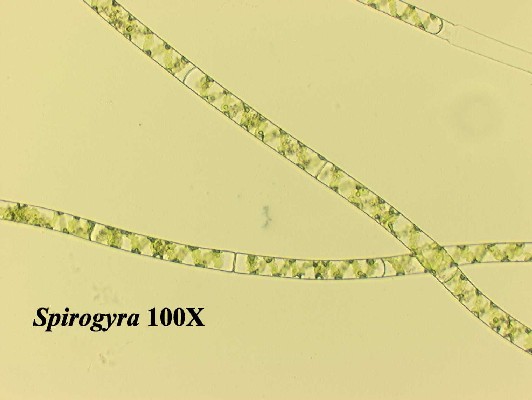 Live Spirogyra 400X
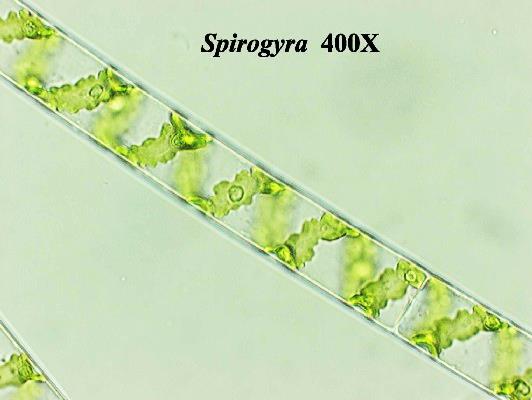 Spirogyra 100X
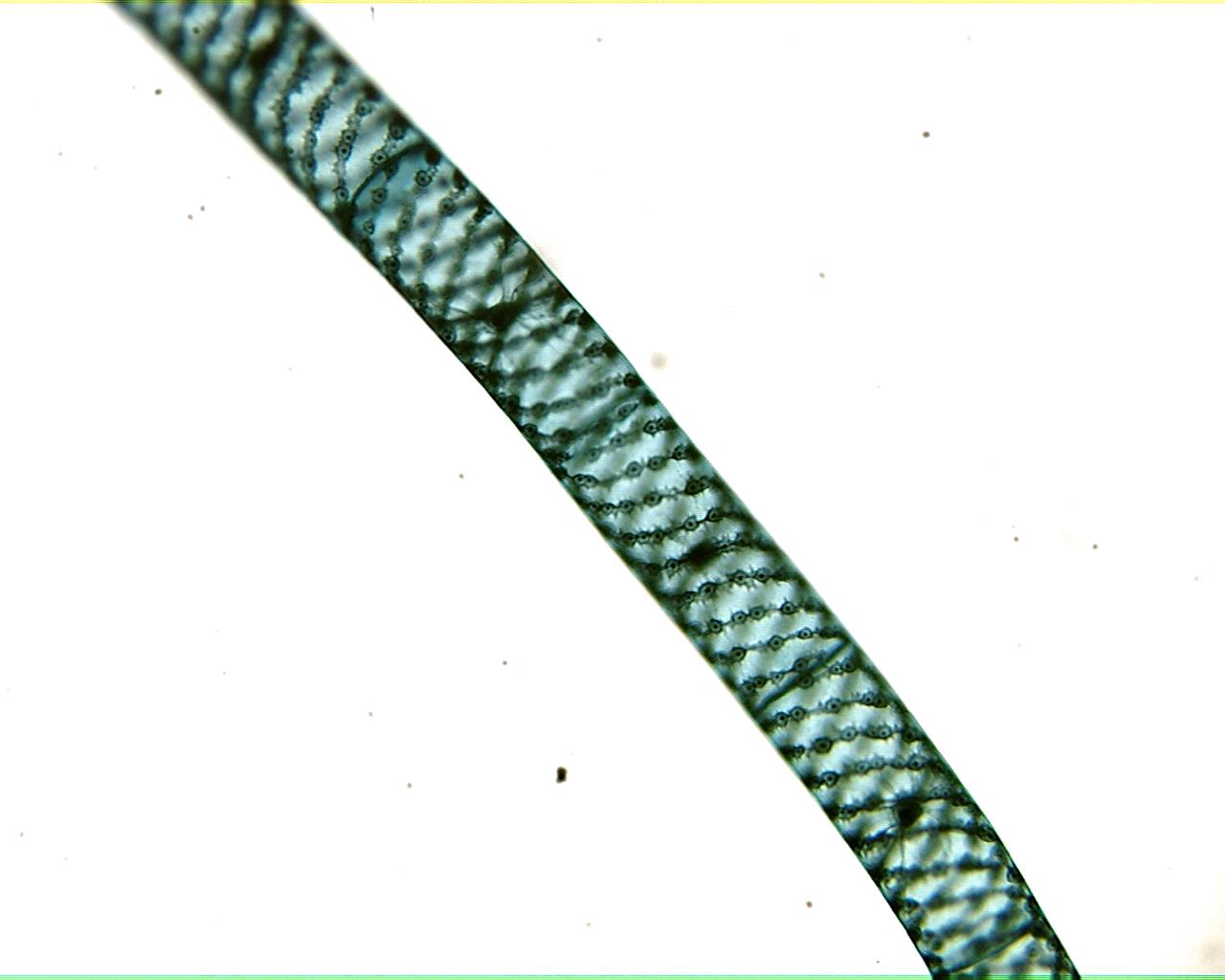 Spirogyra Conjugation 100X
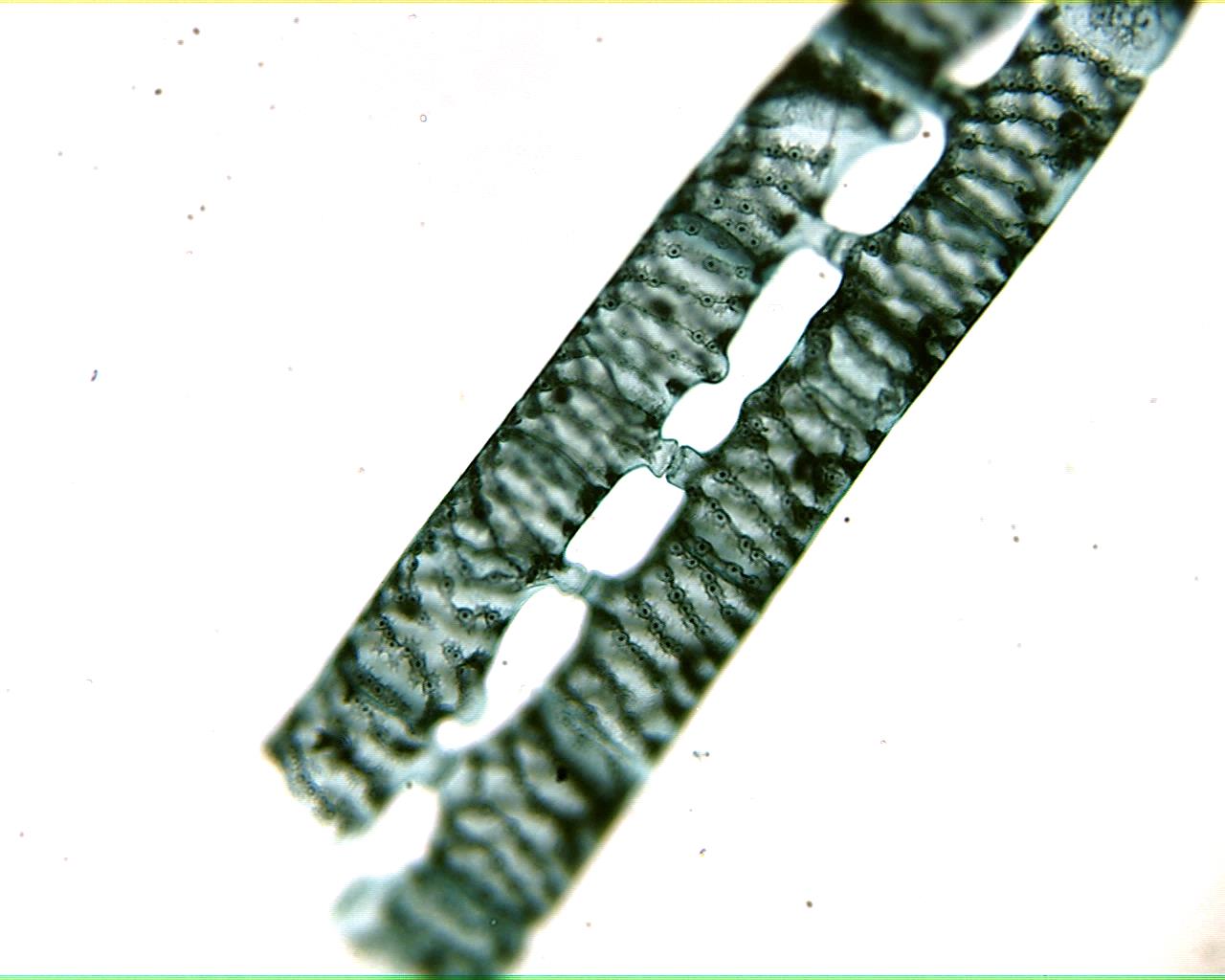 Spirogyra Zygospores 100X
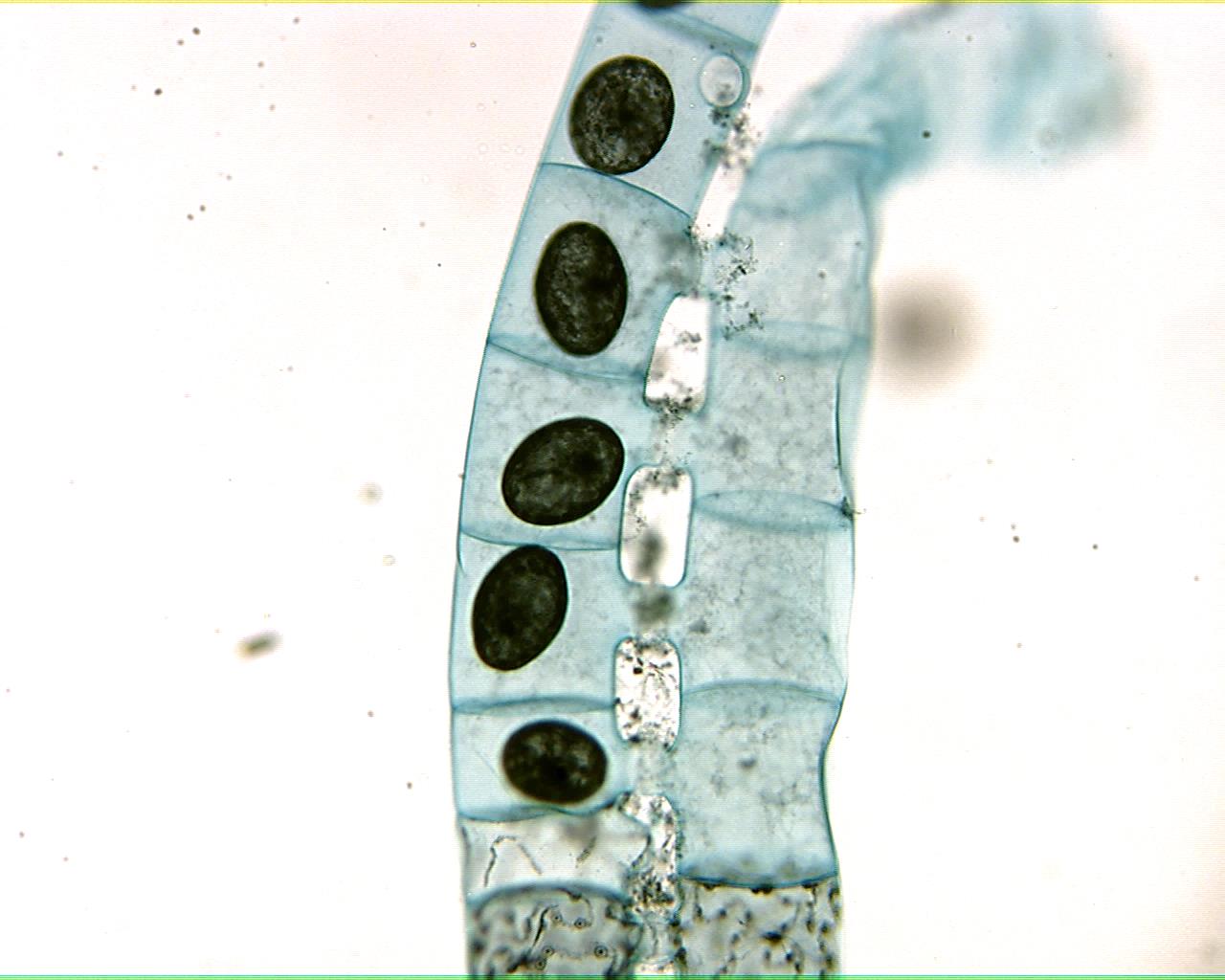 Chara 40X
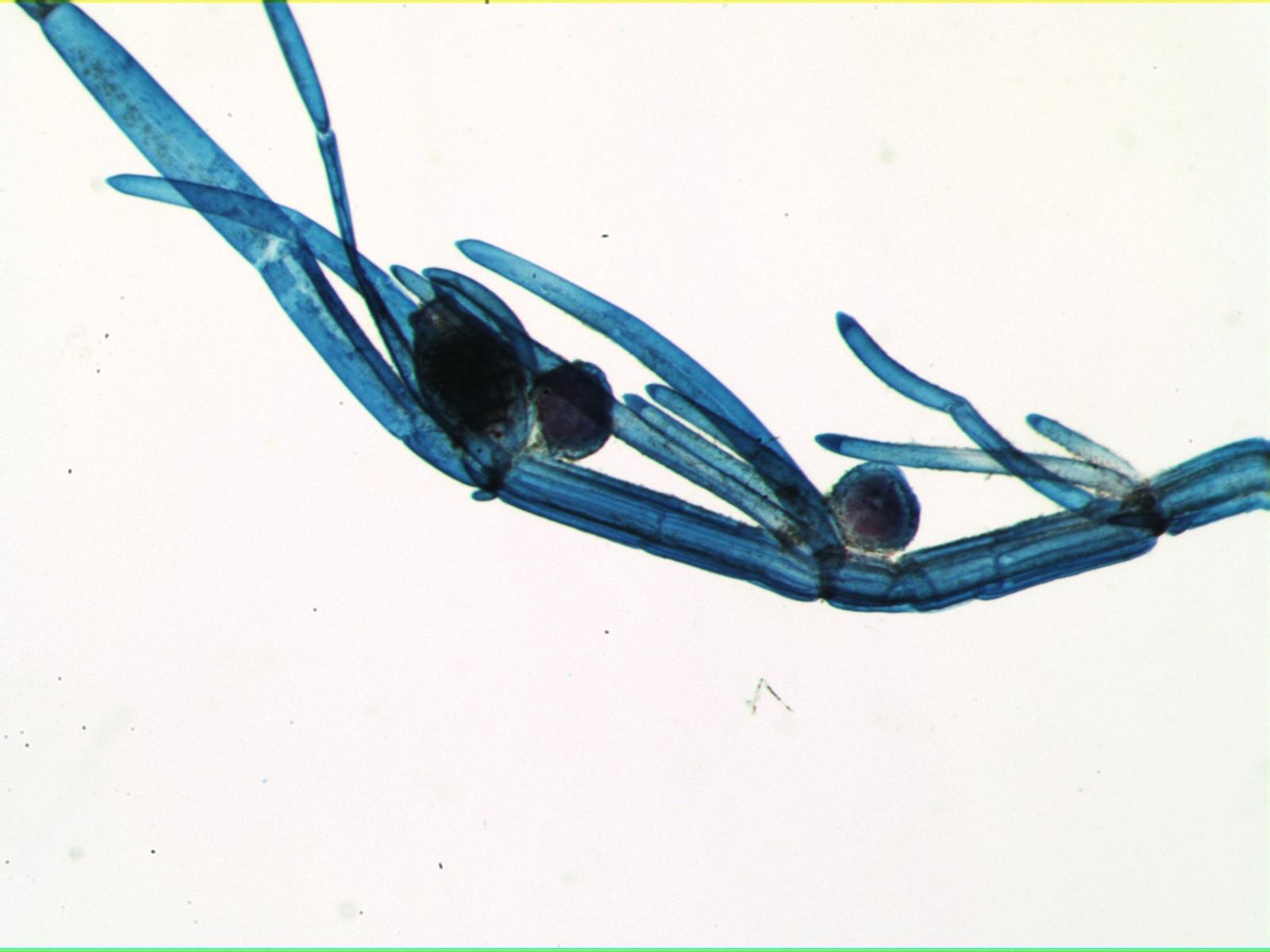 Chara 100X
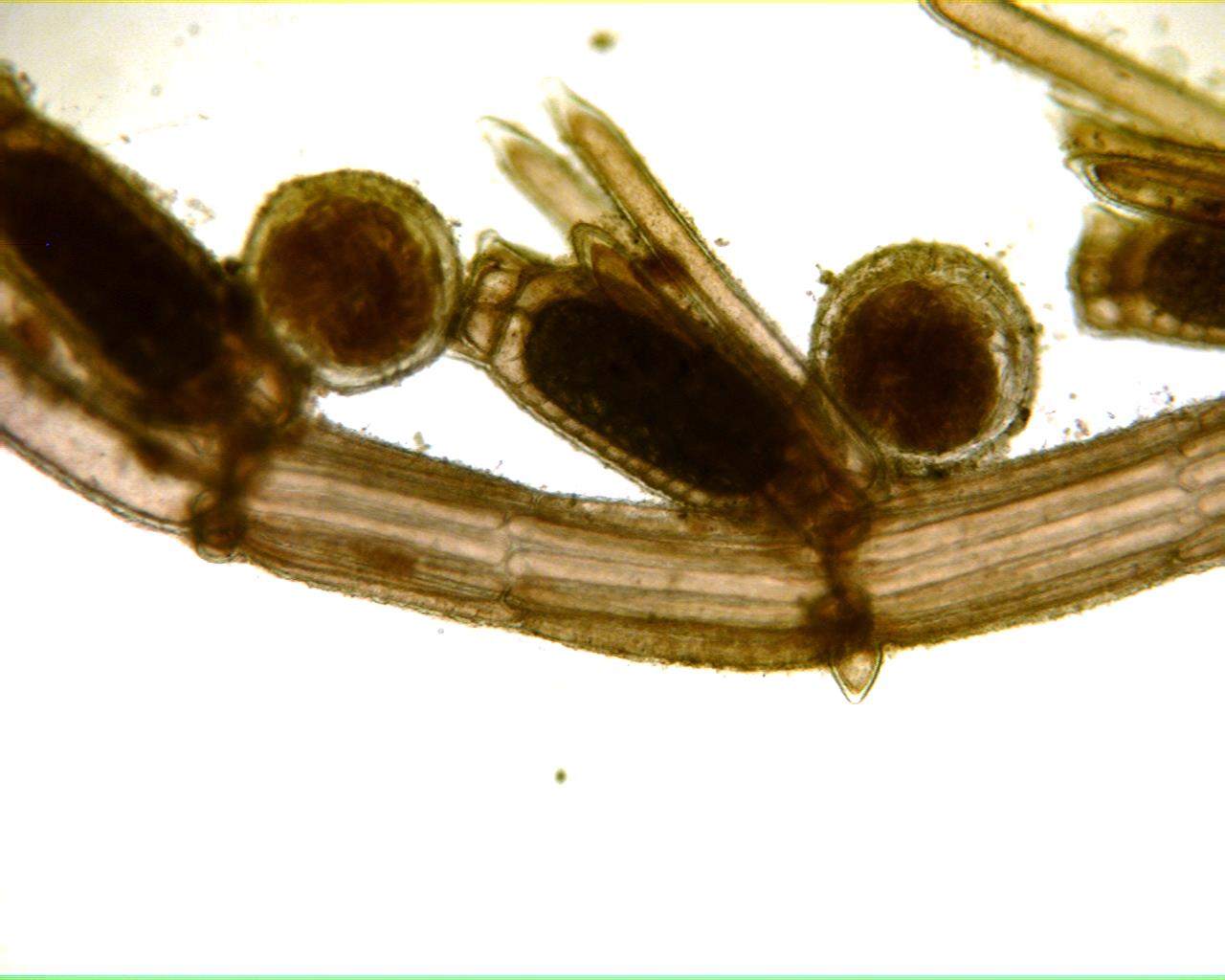 Living Moss
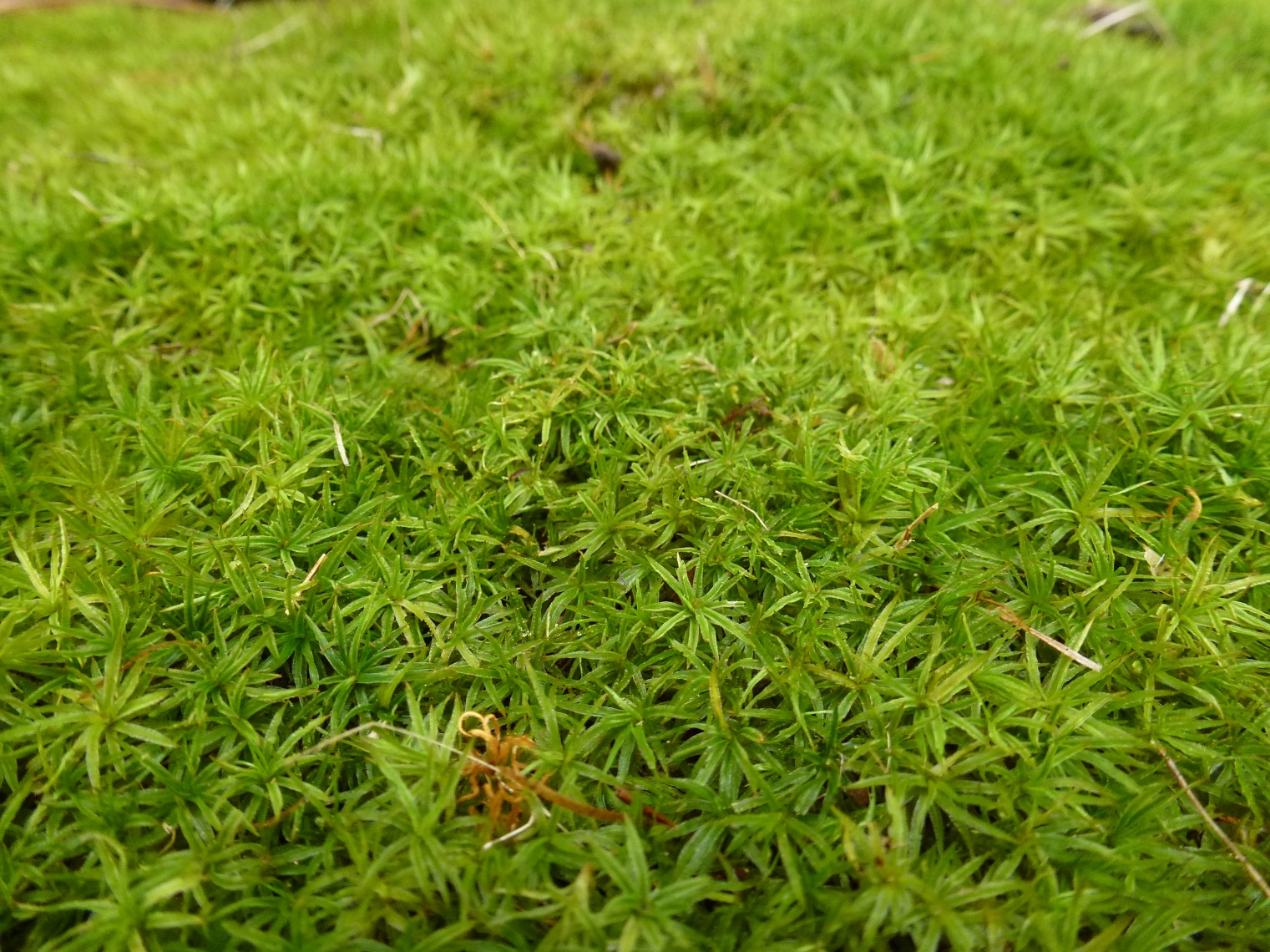 Moss Gametophyte and Sporophyte
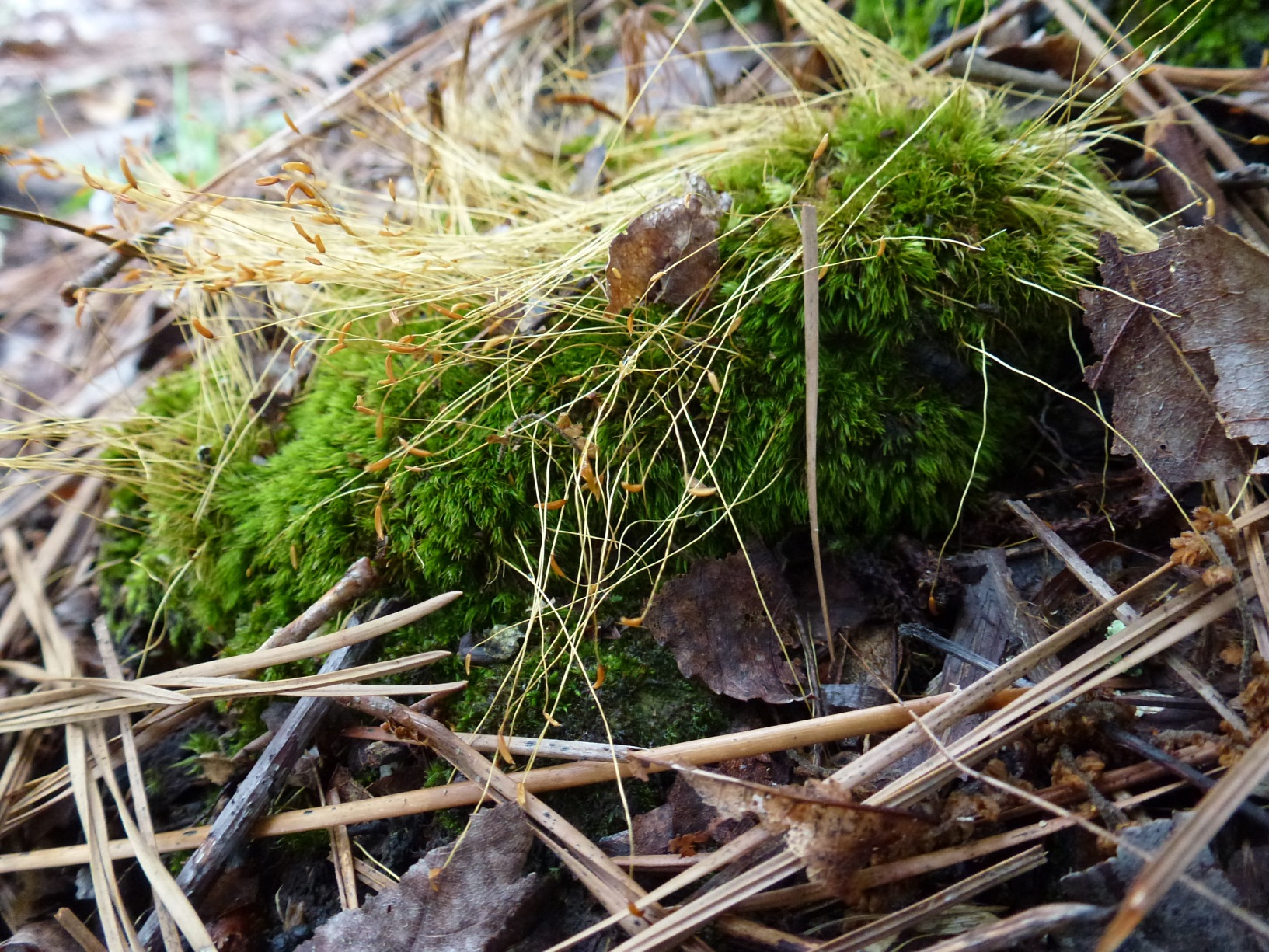 Moss Male Gametophyte 40X
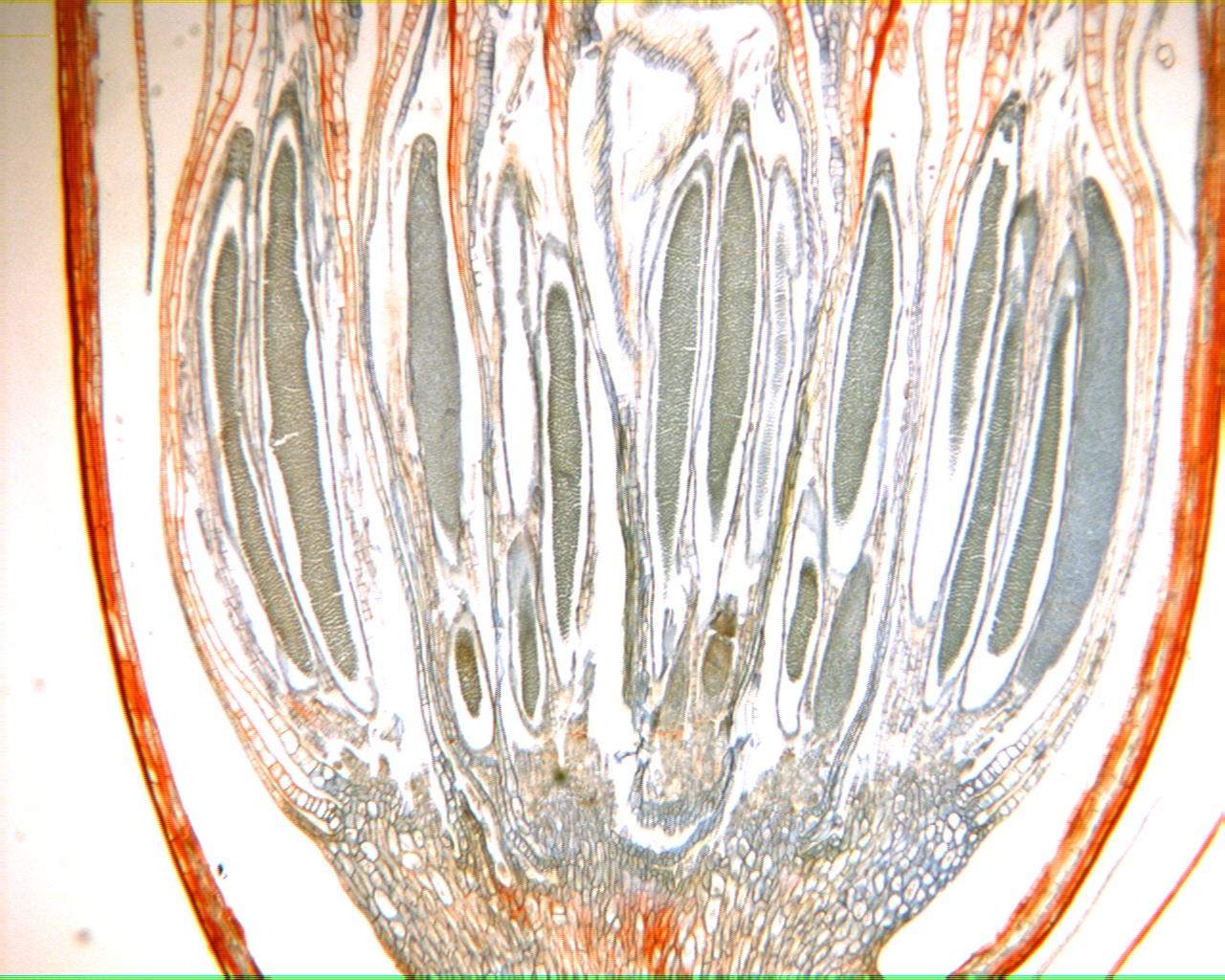 Moss Antheridia 100X
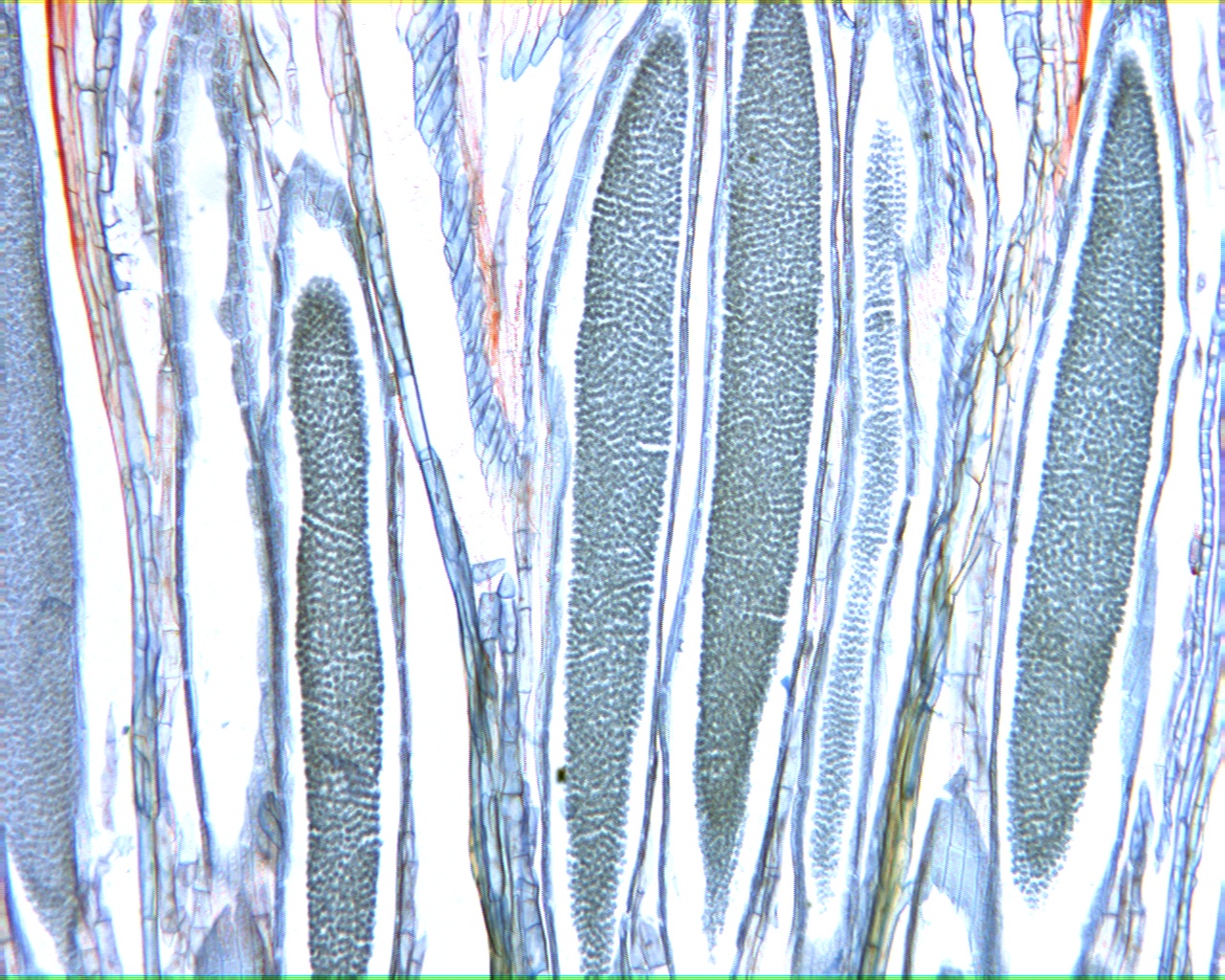 Moss Female Gametophyte
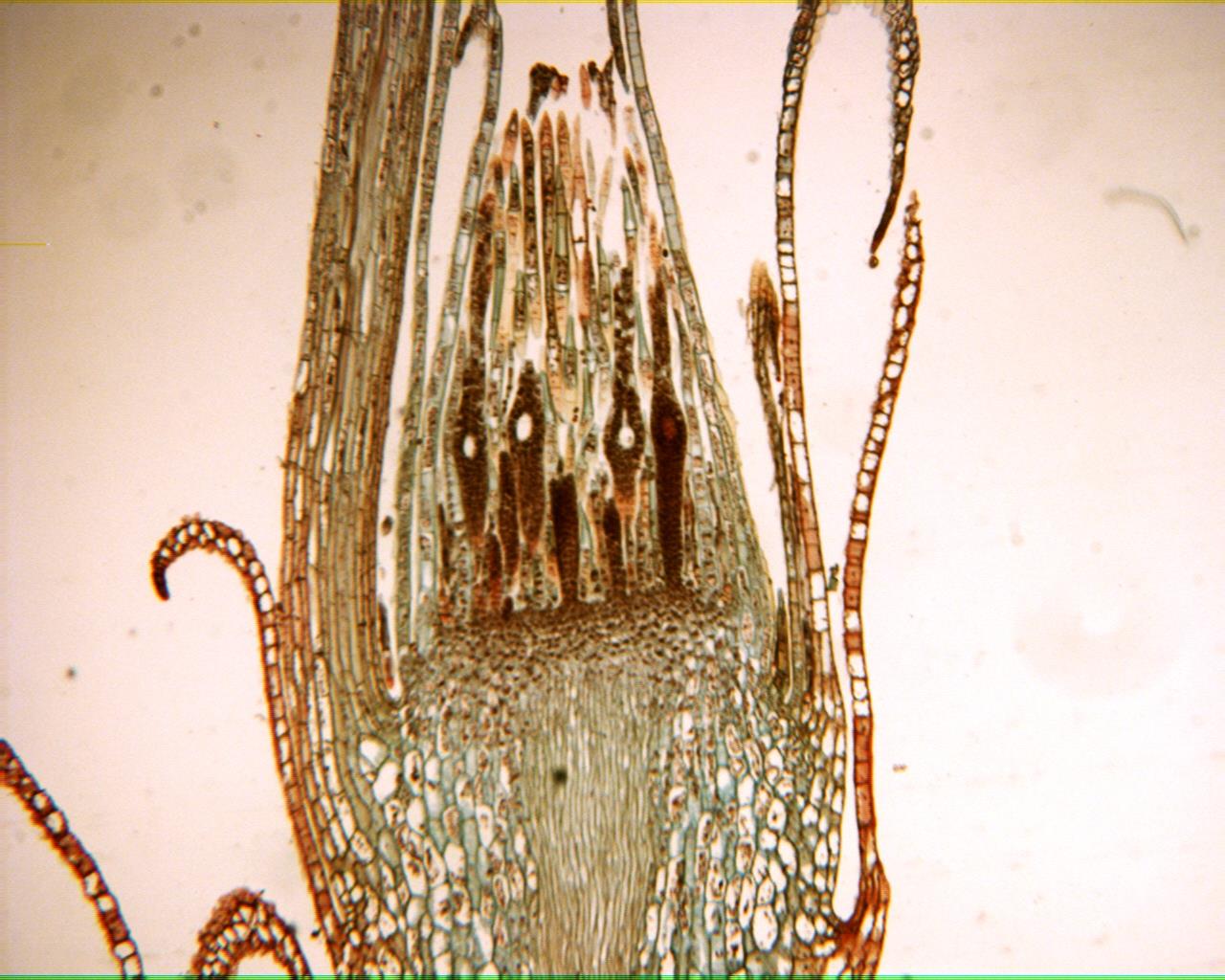 Moss Archegonia
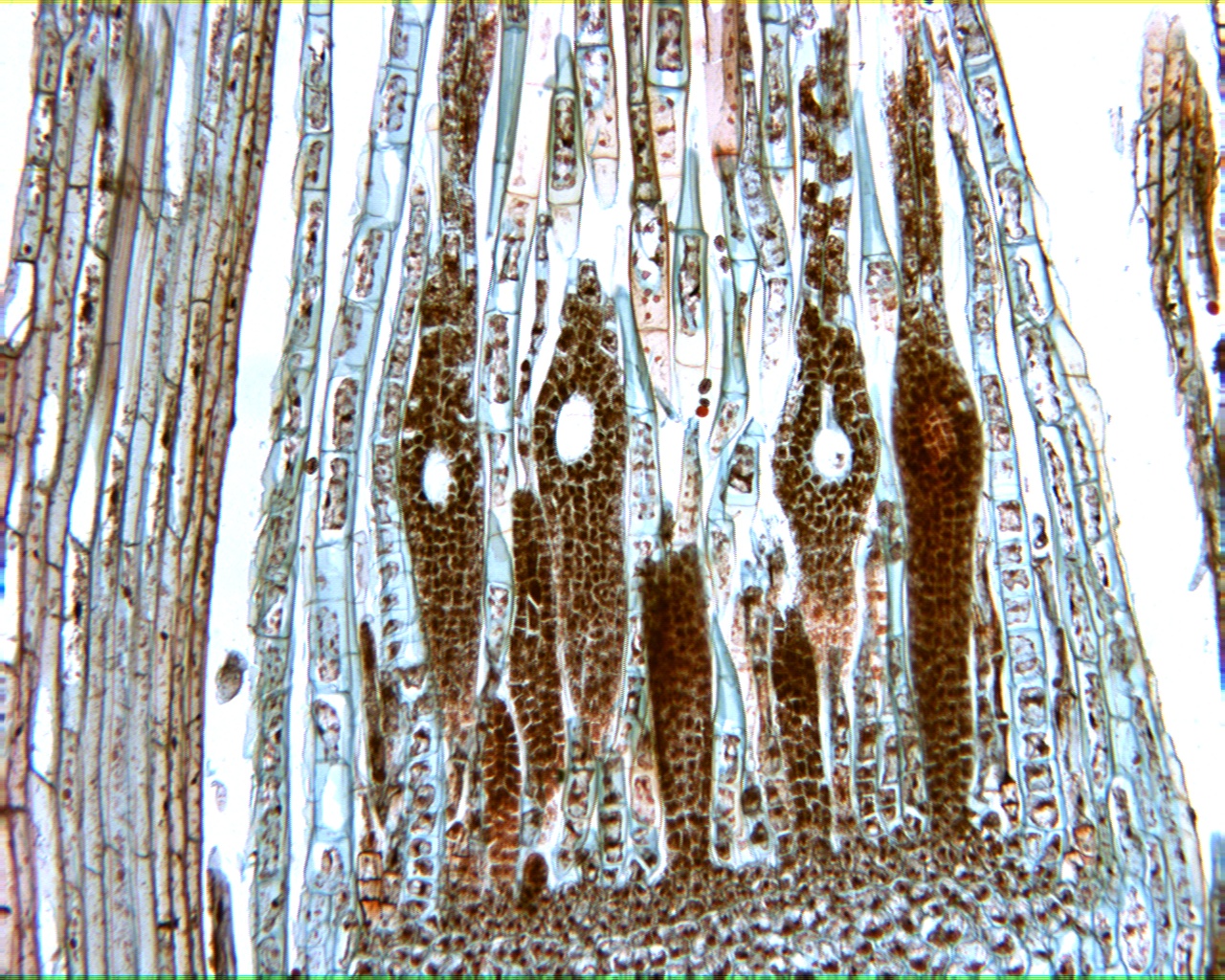 Moss Capsule
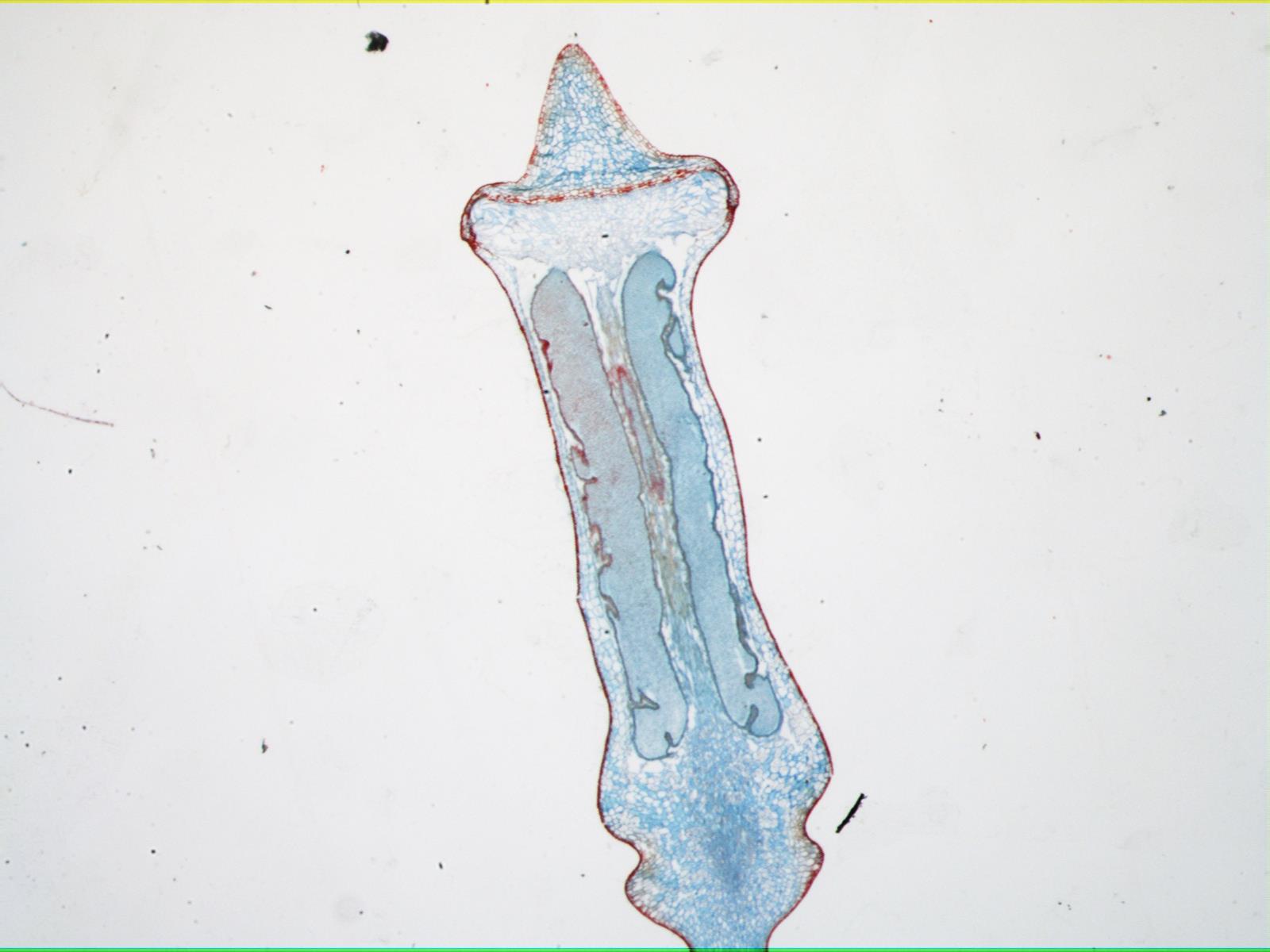 Fern Sporophyte
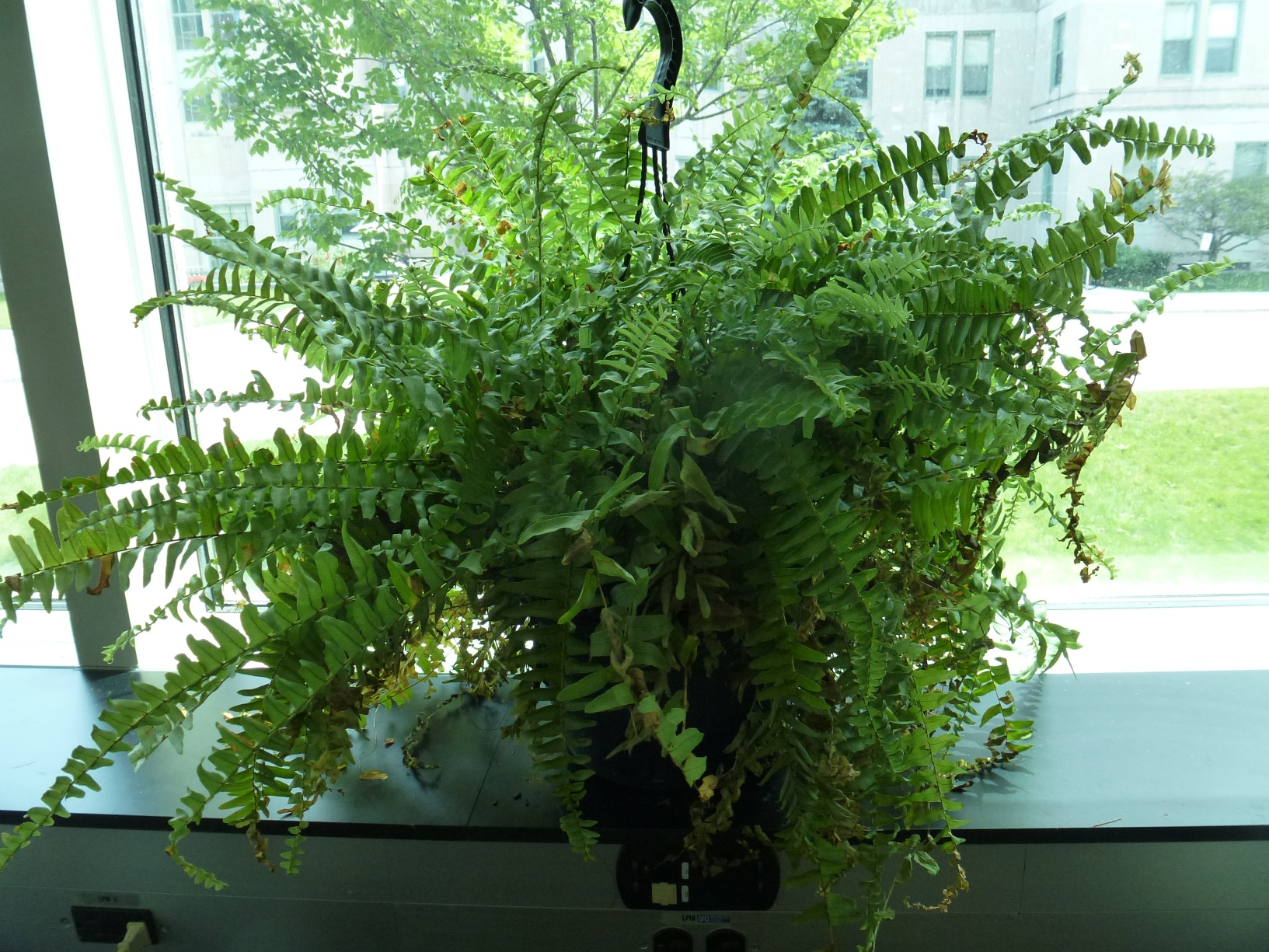 Fern Sorus
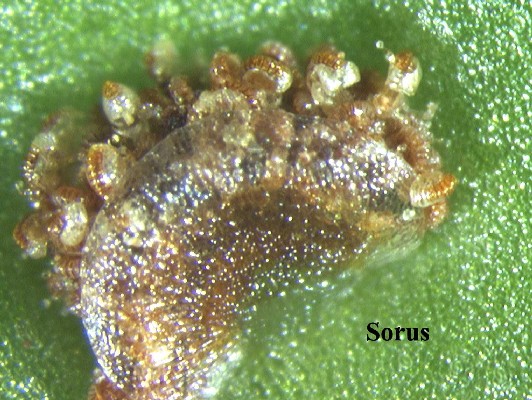 Fern Sorus cross section 100X
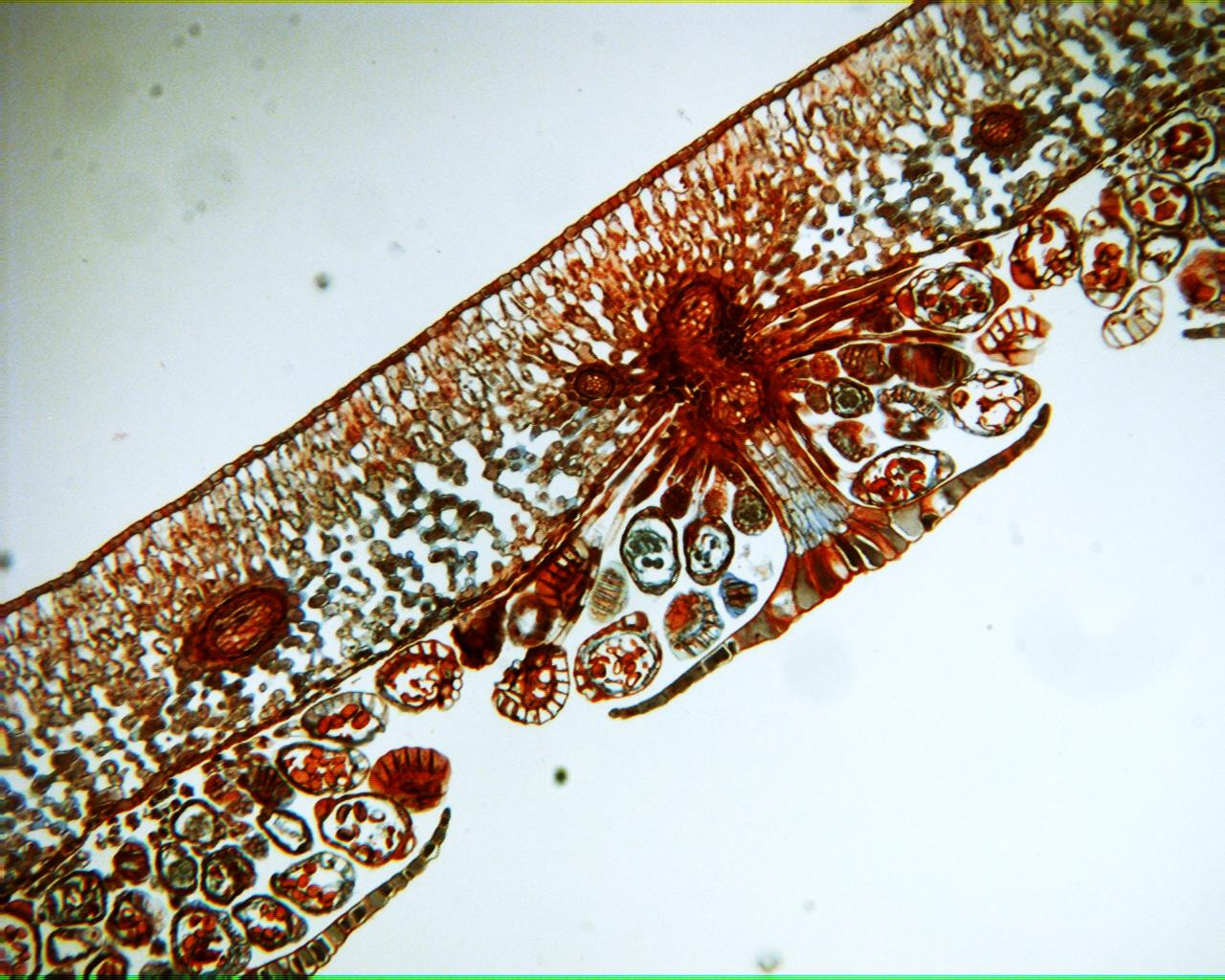 Fern Sorus cross section 40X
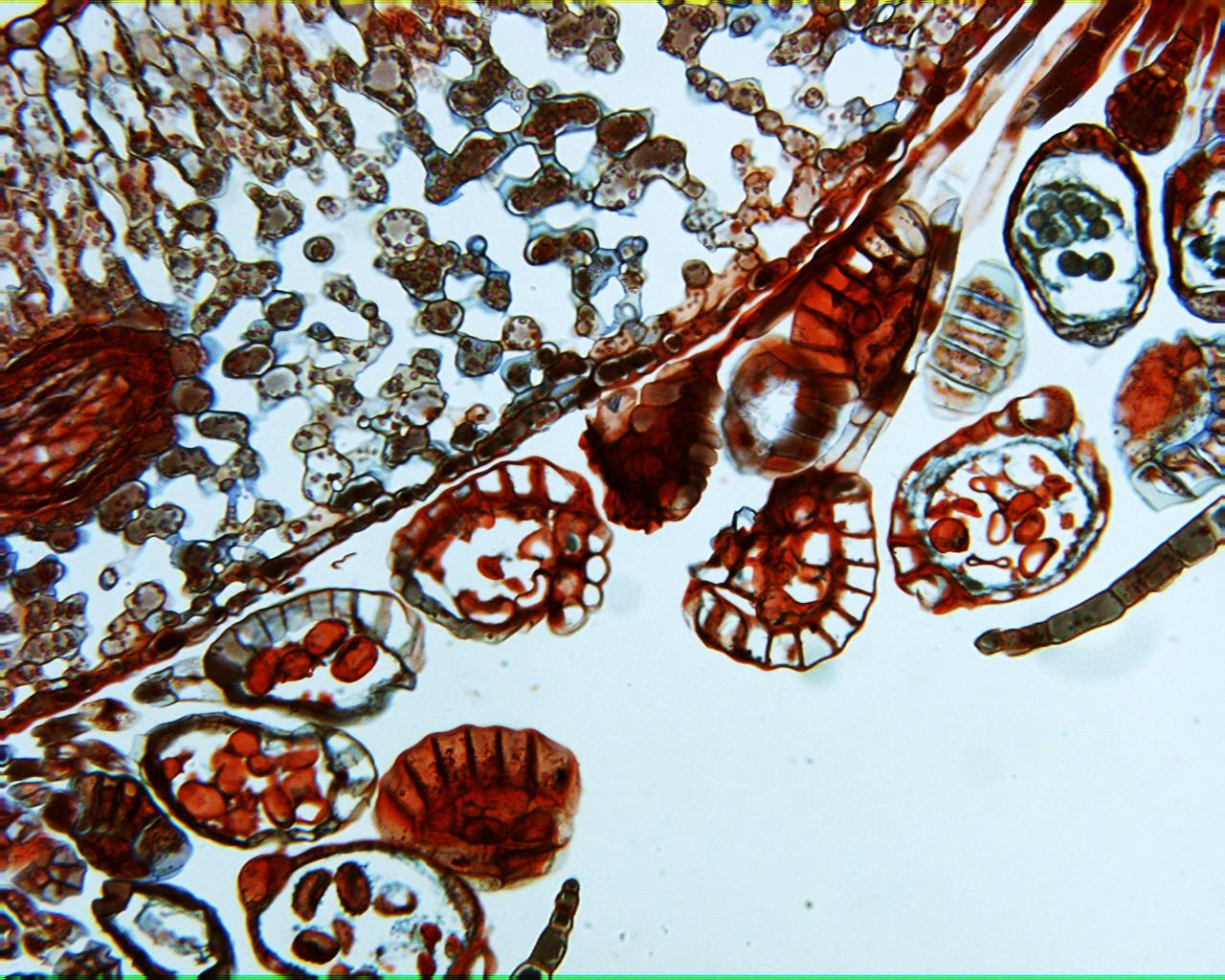 Fern Gametophyte 40X
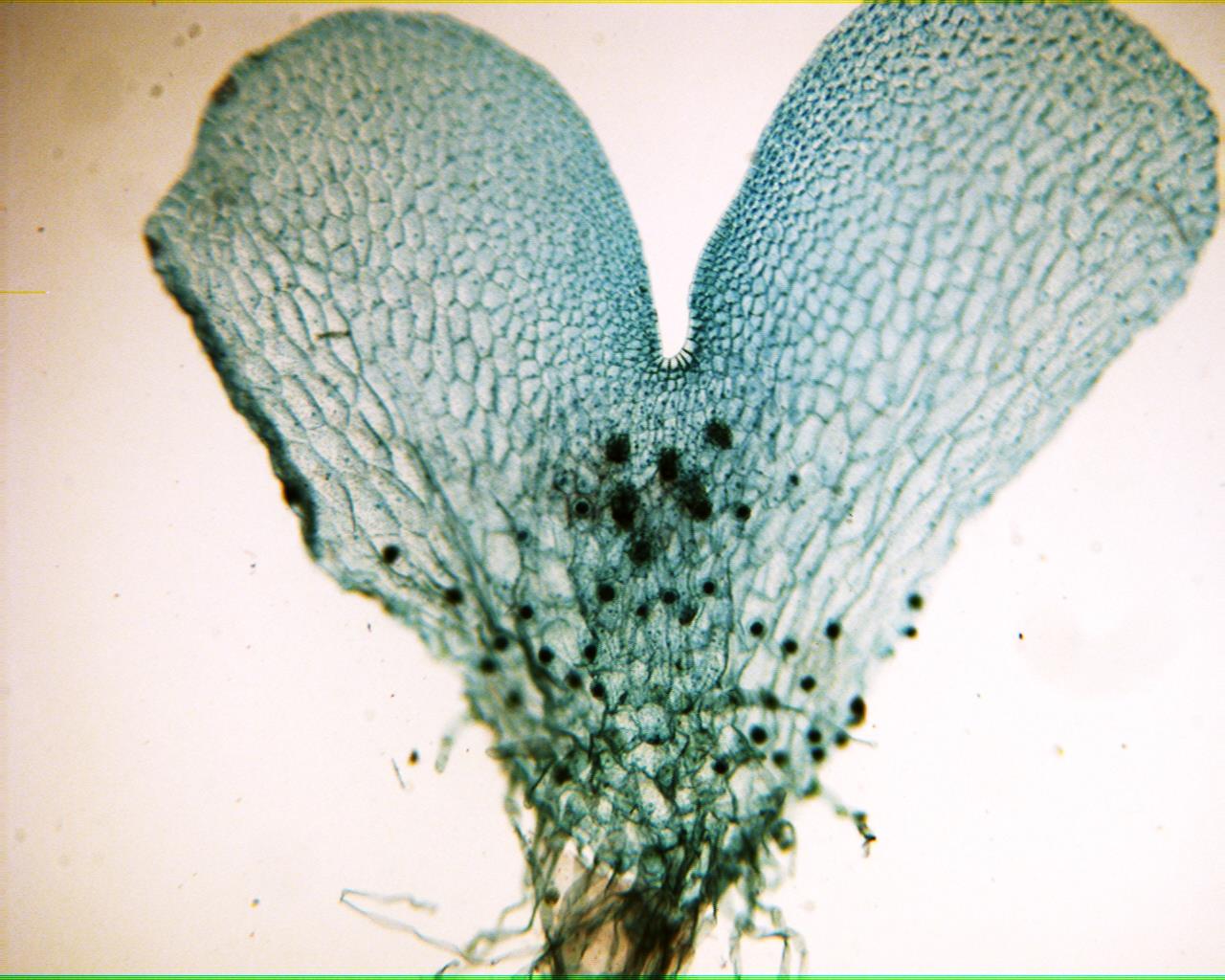 Fern Gametophyte 100X
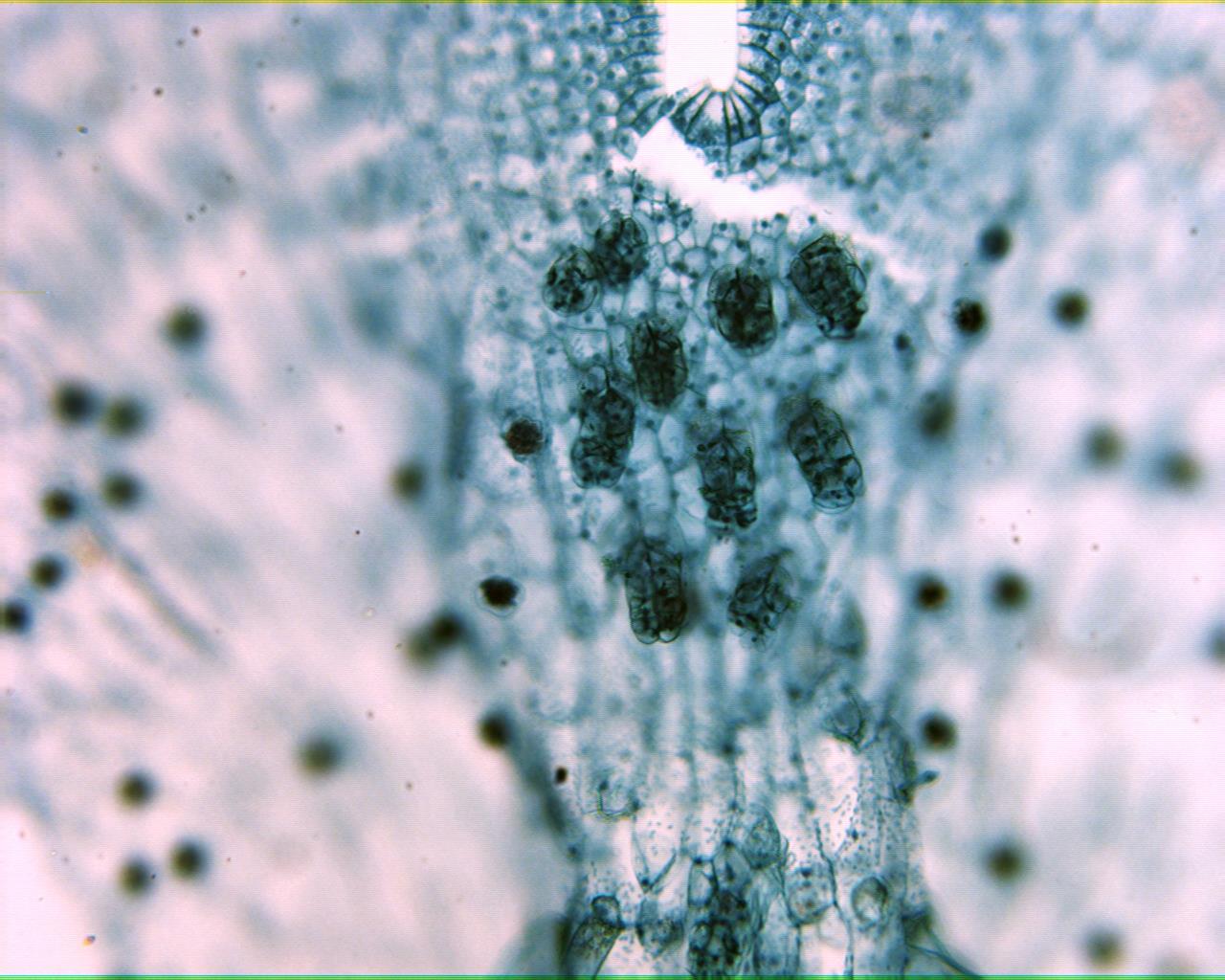 Fern Gametophyte 100X
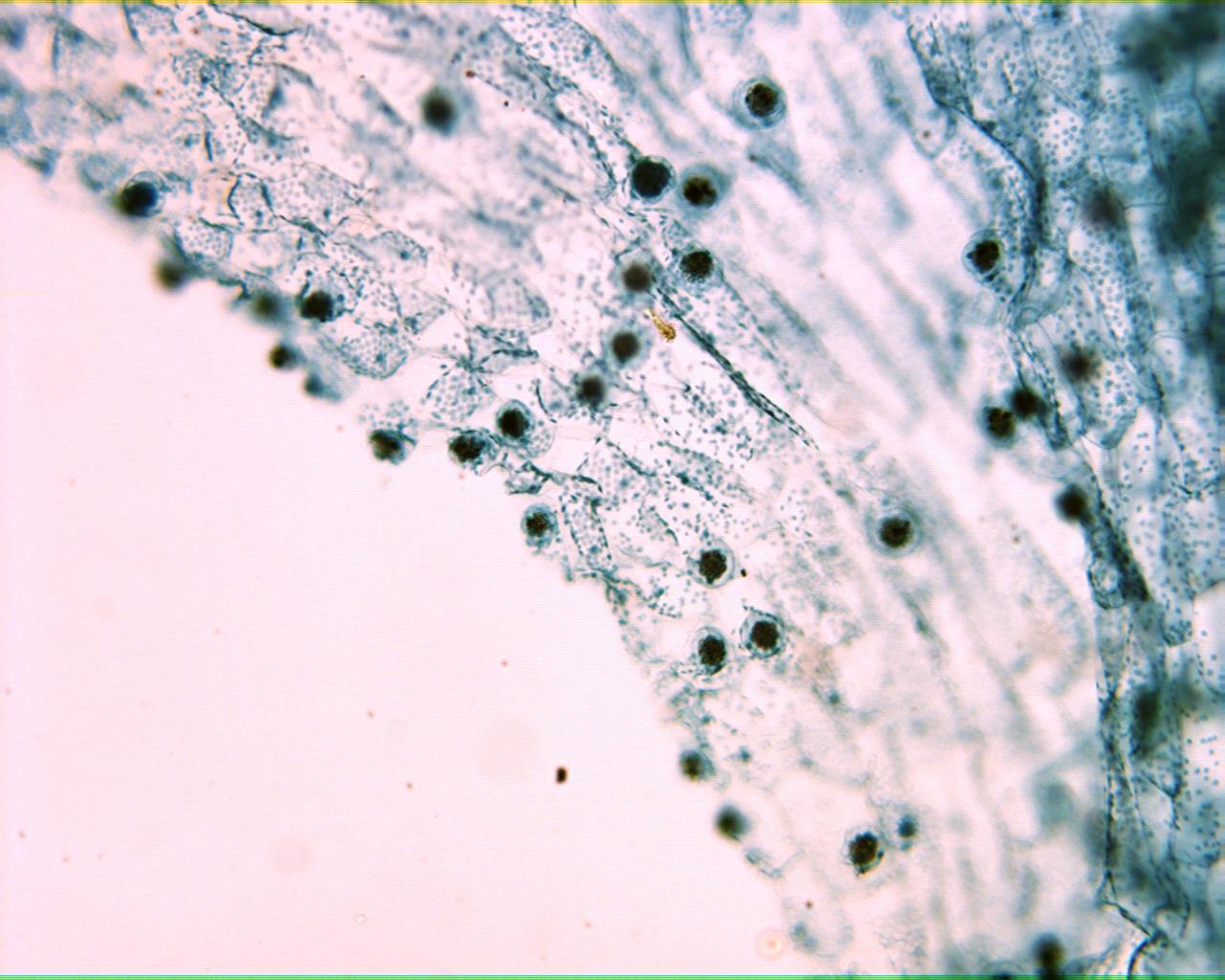